Témoignage :Entrée dans la lecture et l’écriture en PS, cycle 1
Comprendre le principe alphabétique, donner du sens à l’écrit.
Mme guyot-langenfeld, enseignante en PS, maître formateur en rep.
[Speaker Notes: Enseignante de PS, à Pierrefitte-Sur-Seine, en Seine Saint Denis, en réseau d’éducation prioritaire.
Les élèves en entrant à l’école ont un rapport face à l’écrit et face à l’oral différents. La place et la fonction de l’oral et de l’écrit à la maison sont différents. Il appartient à l’école maternelle de donner à tous une culture commune de l’écrit.
Par mon témoignage aujourd’hui je voudrais illustrer comment à partir du prénom j’accompagne les élèves de 3 ans à découvrir et à comprendre de mieux en mieux  la nature et la fonction langagière de l’écrit (tracés laissés pour quelqu’un par quelqu’un).]
Mes intentions
Permettre aux élèves de comprendre que les signes écrits qu’ils voient correspondent à du langage :
L’écrit donne l’accès à la parole de quelqu’un.
L’écrit permet de s’adresser à quelqu’un qui est absent ou de garder pour soi une trace.
Produire des écrits, en découvrir le fonctionnement :
Largement accompagné par l’aide de l’adulte
Enrôler les élèves dans l’activité.
Faire des liens entre les apprentissages, les séances, les outils.
Verbaliser l’enjeu de l’écrit produit.
Faire verbaliser, reformuler les élèves durant l’activité.
Donner du sens aux écrits : différencier les lettres des signes, connaître leurs noms, leurs formes, leurs sons.
J’utilise les prénoms des élèves car c‘est un écrit qui fait sens pour eux dès le mois de septembre.
Plusieurs moments de la journée : accueil, regroupement et ateliers.
De manière progressive.
En septembre, octobre
L’appel et son étiquette prénom pour marquer sa présence : une progressivité dans la consigne donnée aux élèves :
Retrouve ta photo. «  Oui tu as raison, c’est bien toi sur la photo. Tu peux placer ton étiquette avec les élèves présents aujourd’hui. »
Retrouve ton prénom. J’attire leur attention sur la forme écrite du prénom. « Oui tu as raison, c’est bien ton prénom. C’est écrit ici ! MALAMINE, accompagné du geste de gauche à  droite. »
Retrouve ton prénom, qu’y a-t-il écrit ? Je pointe l’écriture du prénom.
En novembre, décembre
Nouveau support, les étiquettes prénoms recto/verso : au recto le prénom en capital d’imprimerie et au verso la photo de l’élève.
« Retrouve ton prénom et vérifie avec la photo ». J’invite les élèves à m’expliquer comment ils ont choisi leur étiquette avant de vérifier.
« Je retourne toutes les étiquettes sans regarder l’écriture du prénom, jusqu’à ce que je retrouve ma photo ». Pour ces élèves, en atelier, je réduis le nombre d’étiquettes à 6 et je limite à 3 le nombre d’étiquettes qu’ils peuvent retourner. La question étant comment peux-tu reconnaître ton prénom, quels indices as-tu pour le différencier des autres ?
En janvier, février
Nouveau support différencié les initiales sont en rouge certaines étiquettes sont encore recto/verso.
Autre support : un tableau avec autant de colonnes que d’initiales des prénoms de la classe.

Retrouve ton prénom et place l’étiquette dans la bonne colonne en regardant la lettre rouge.
Retrouve ton prénom et place l’étiquette dans la bonne colonne en regardant l’initiale de ton prénom.
Retrouve ton prénom et range l’étiquette dans le tableau.
Le reste de l’année…
Avec les mêmes supports, 
Reconnaître, épeler son prénom et le prénom de ses camarades.
Activités complémentaires au rituel de l’accueil : le regroupement.
Au regroupement qui suit l’accueil : avec la même progressivité que pour les étiquettes des présents, je demande aux élèves de trouver le prénom des élèves absents.
A partir de leur photo tout d’abord puis avec les cartes recto/verso retrouver le prénom en s’aidant des lettres :
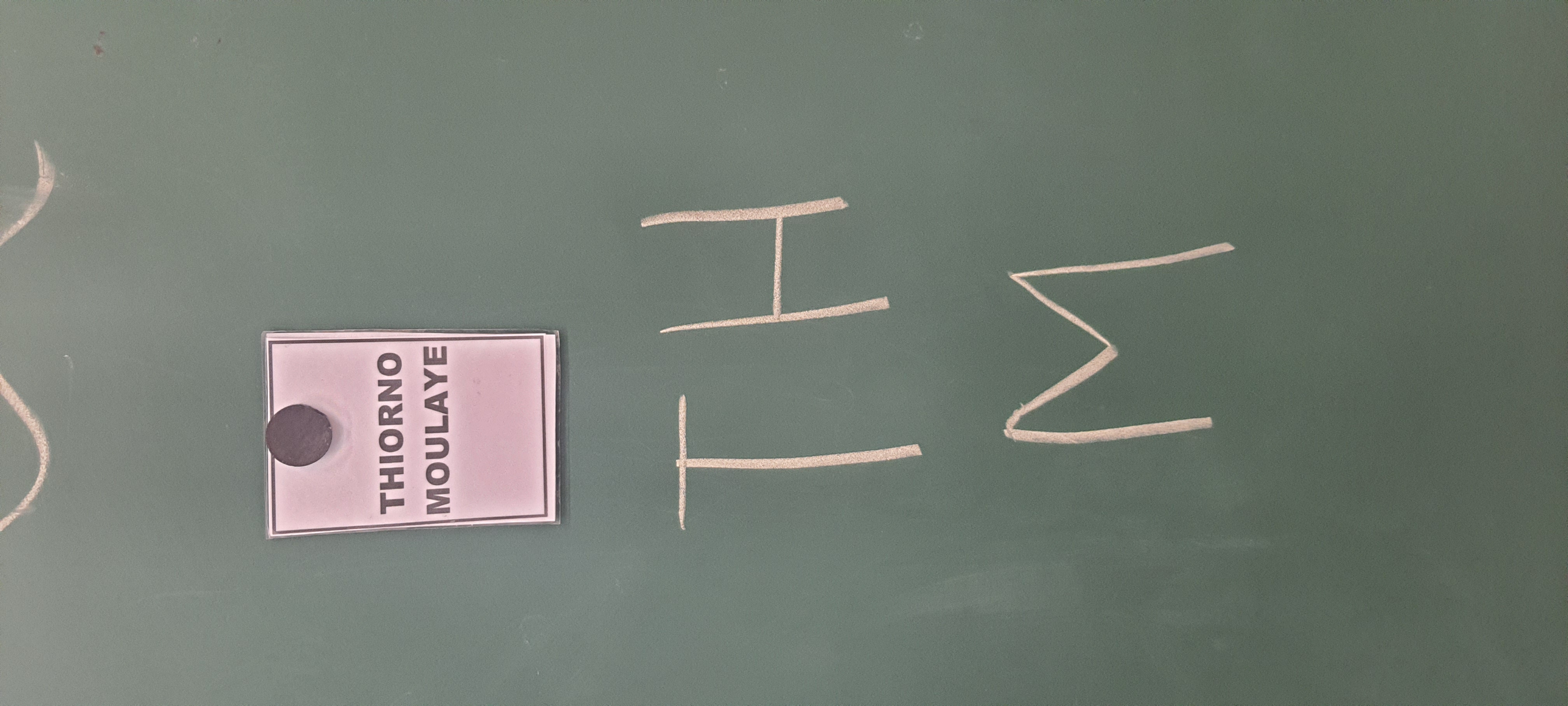 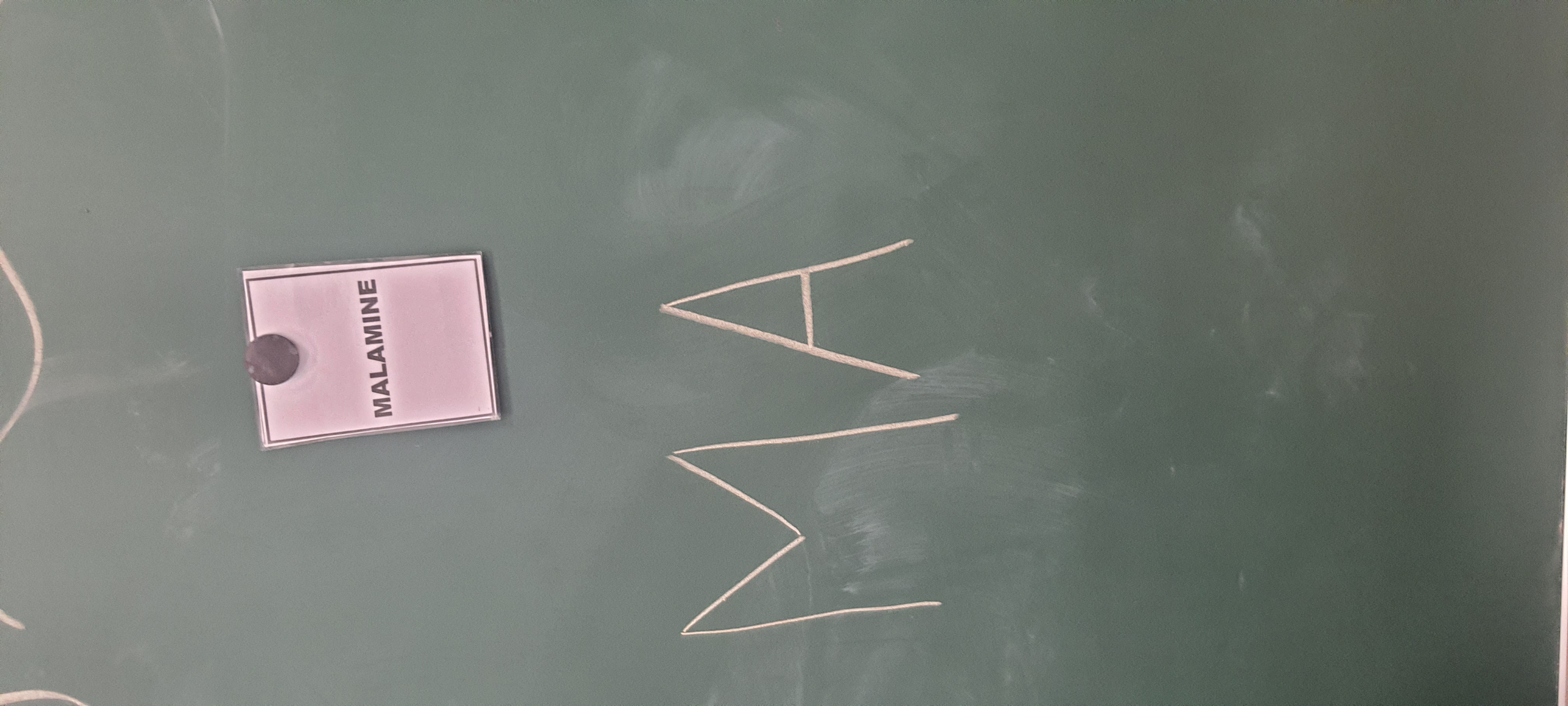 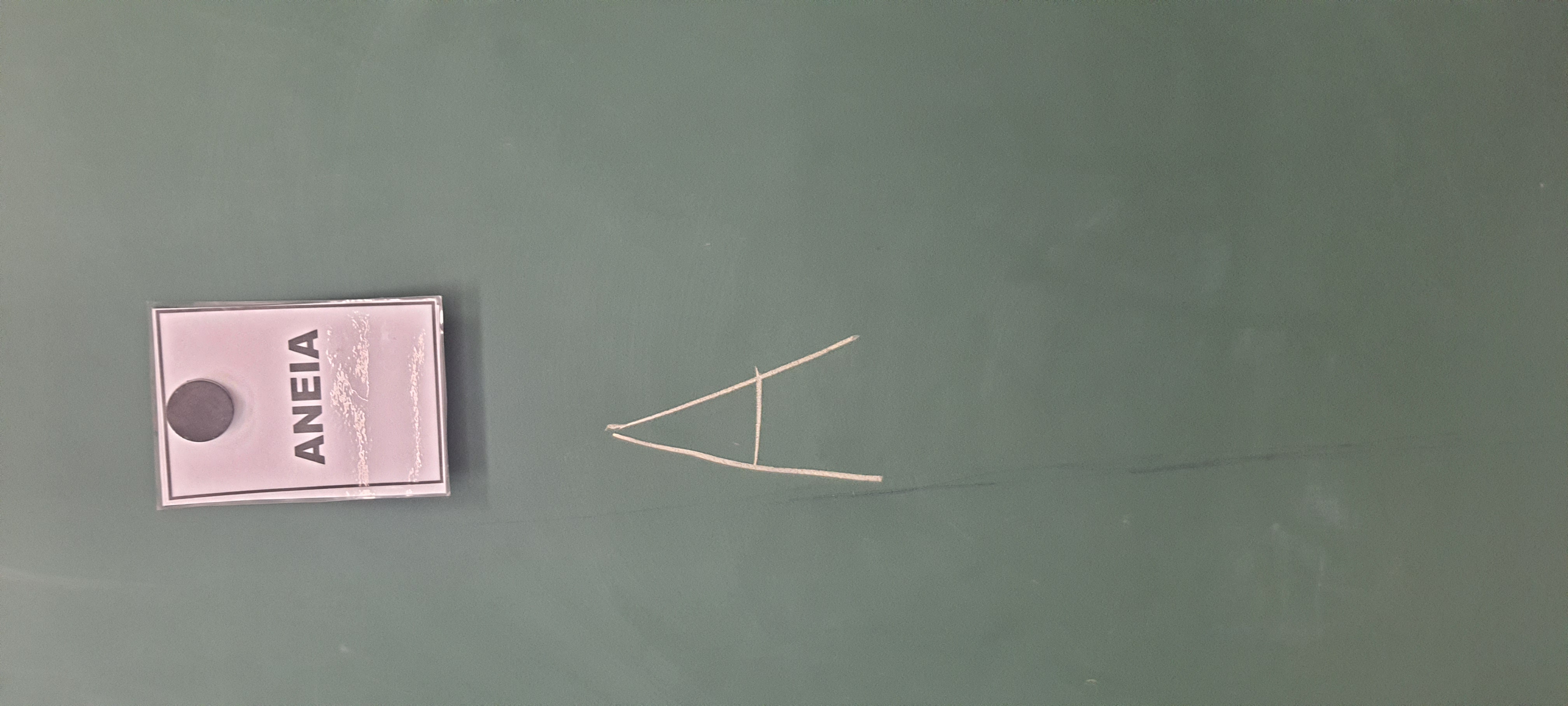 [Speaker Notes: Description de la lettre, nom de la lettre et son (bruit) de la lettre.
Le M, MMMMM
Le A, AAAAAAA
Le MMMMAAAAA]
Activités complémentaires au rituel de l’accueil : les ateliers en groupes restreints
Novembre, décembre : les activités de tri lettres et dessins puis lettres et signes.
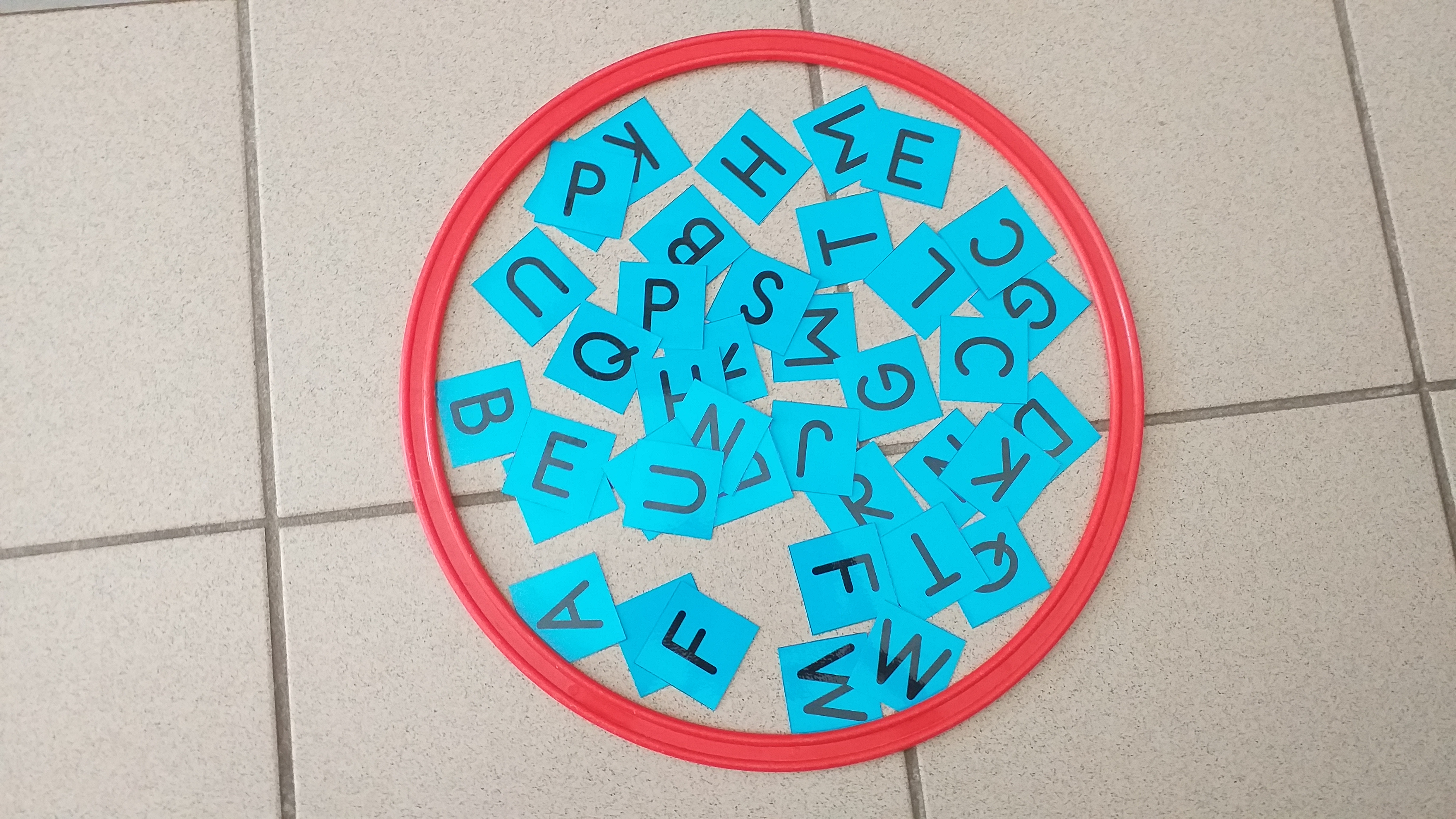 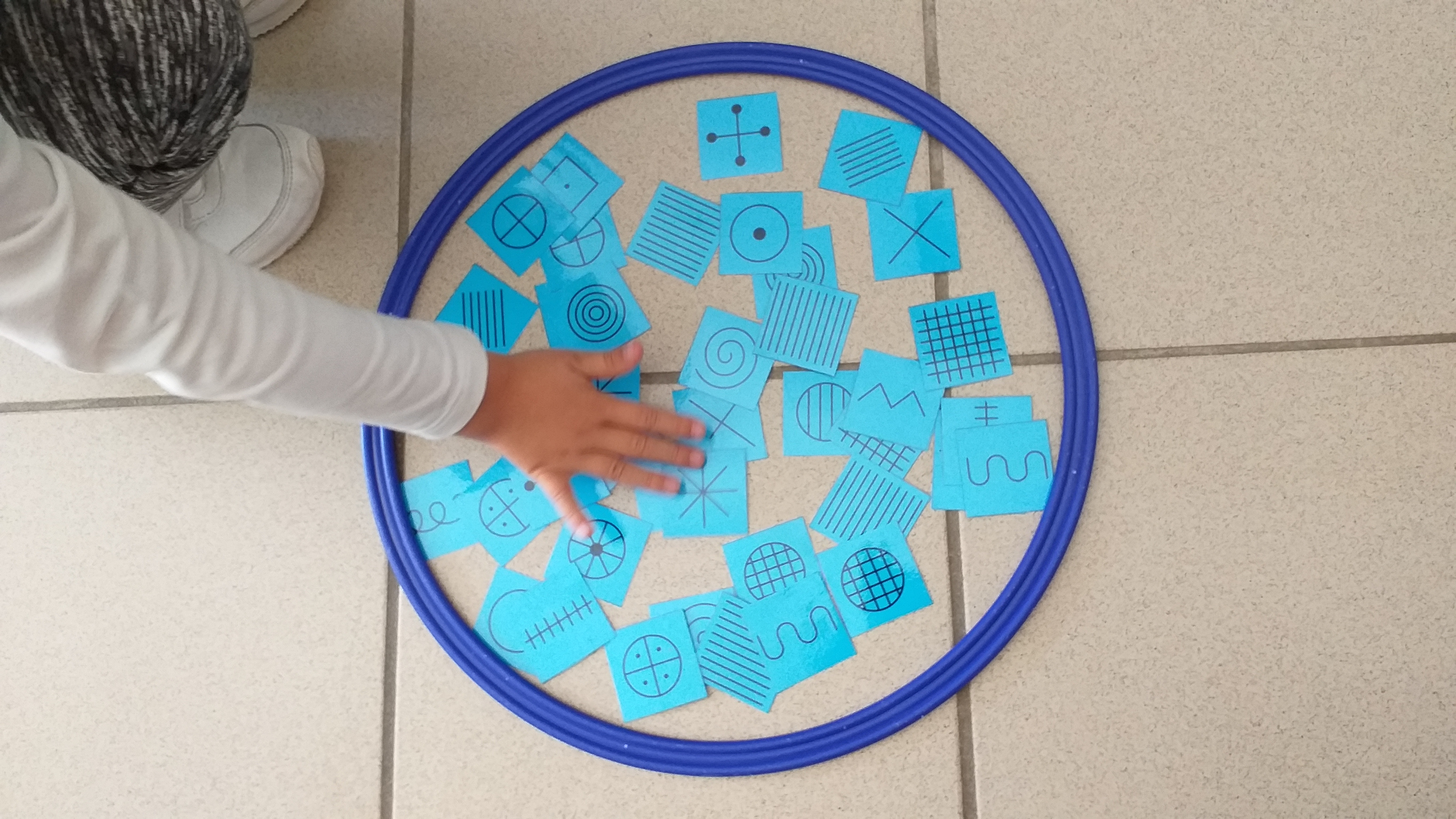 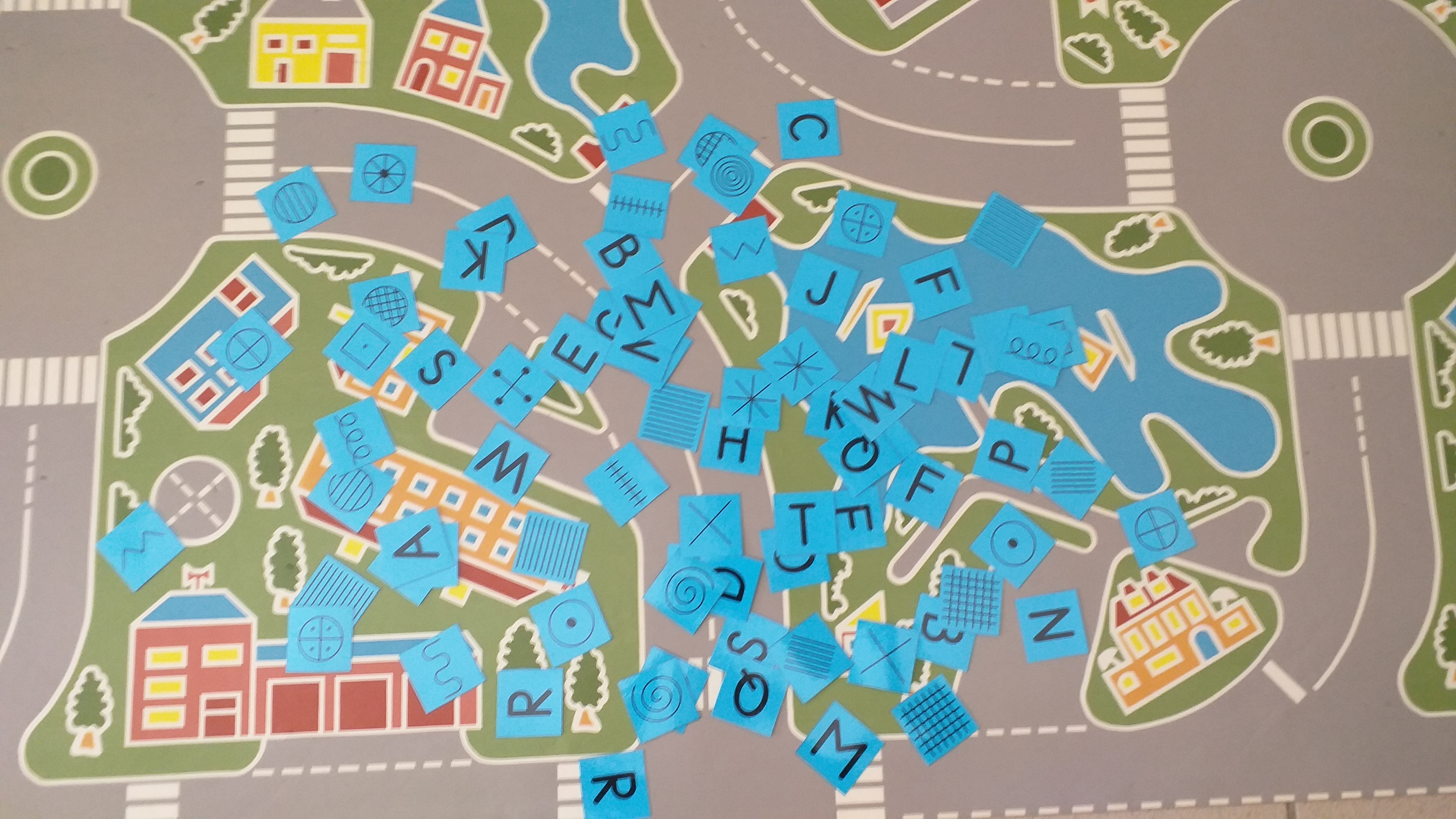 [Speaker Notes: Verbaliser les critères de tris avec les élèves.]
D’autres ateliers :
Reconnaître son prénom parmi d’autres.
Retrouver son initiale, utiliser son initiale pour classer son prénom dans un tableau.
Trier les lettres de son prénom.
Reconstituer son prénom avec le modèle en utilisant des lettres mobiles.

Associer le geste : tracé son initiale dans la farine, les lettres de son prénom.
Quelles observables des progrès des élèves ?
Lorsque je demande d’écrire son prénom sur les dessins libres pour les reconnaître:
[Speaker Notes: Cette nécessité vient lorsqu’à la fin de la journée sans le prénom nous ne pouvons pas savoir à qui donner la production.
Les production dans les ateliers sont signées par des étiquettes prénoms (production plastique pour la plupart).]
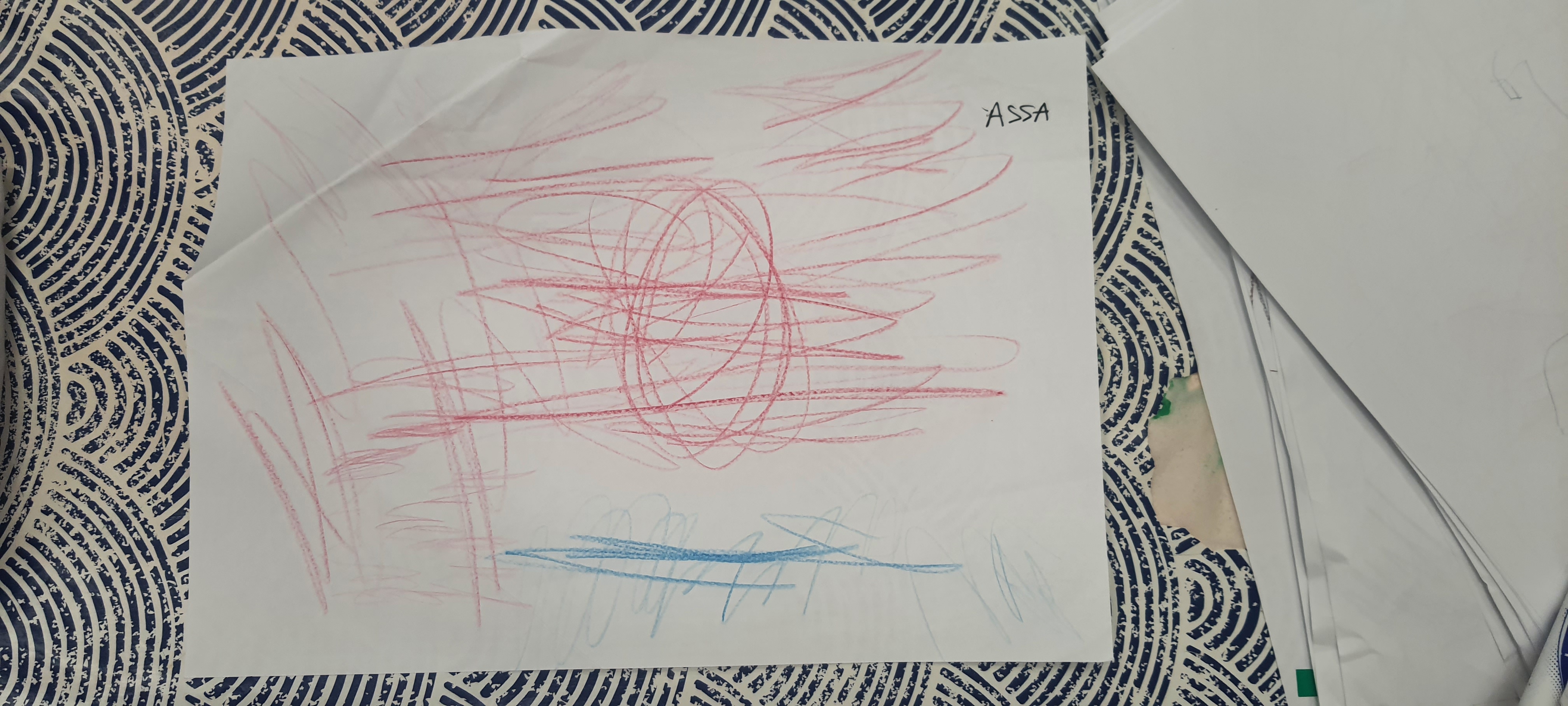 Octobre 2021
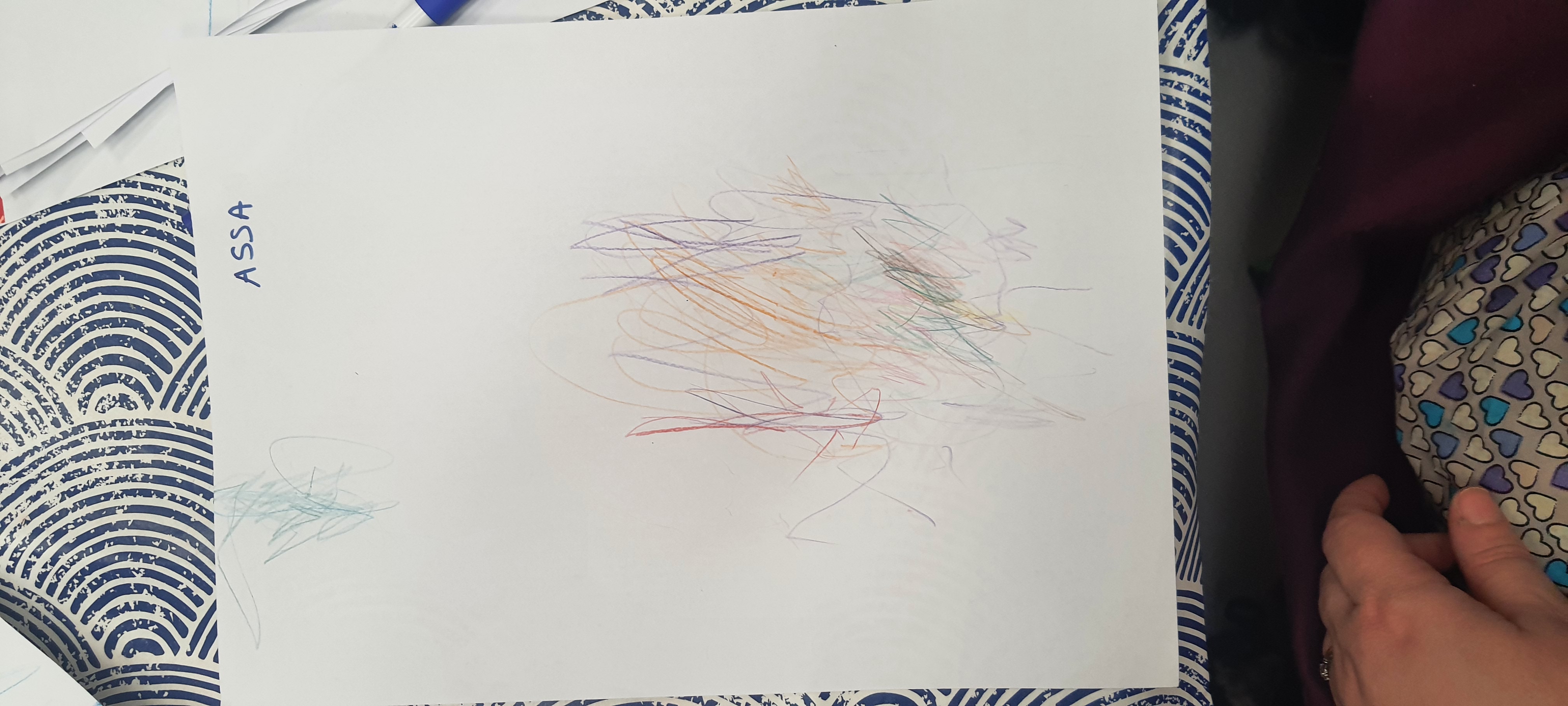 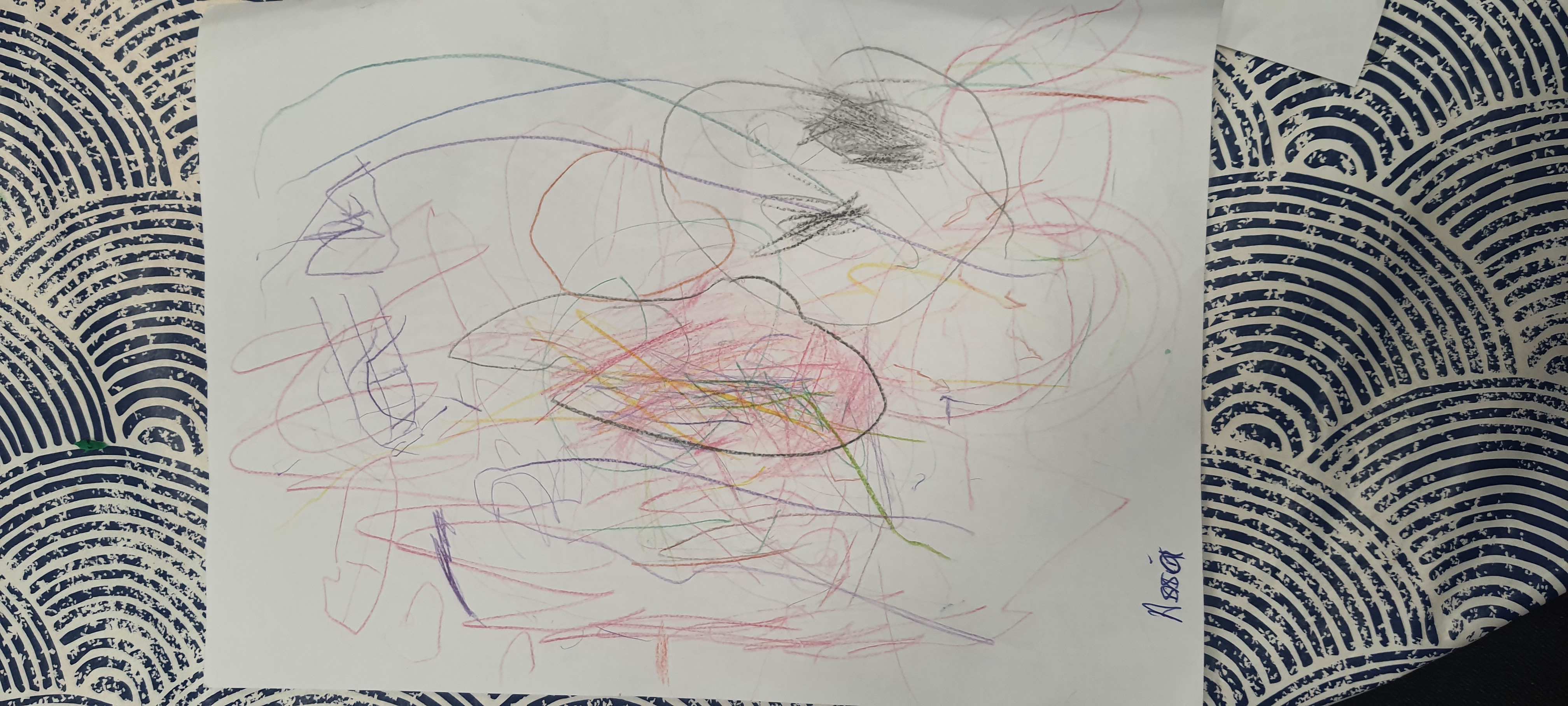 Septembre 2021
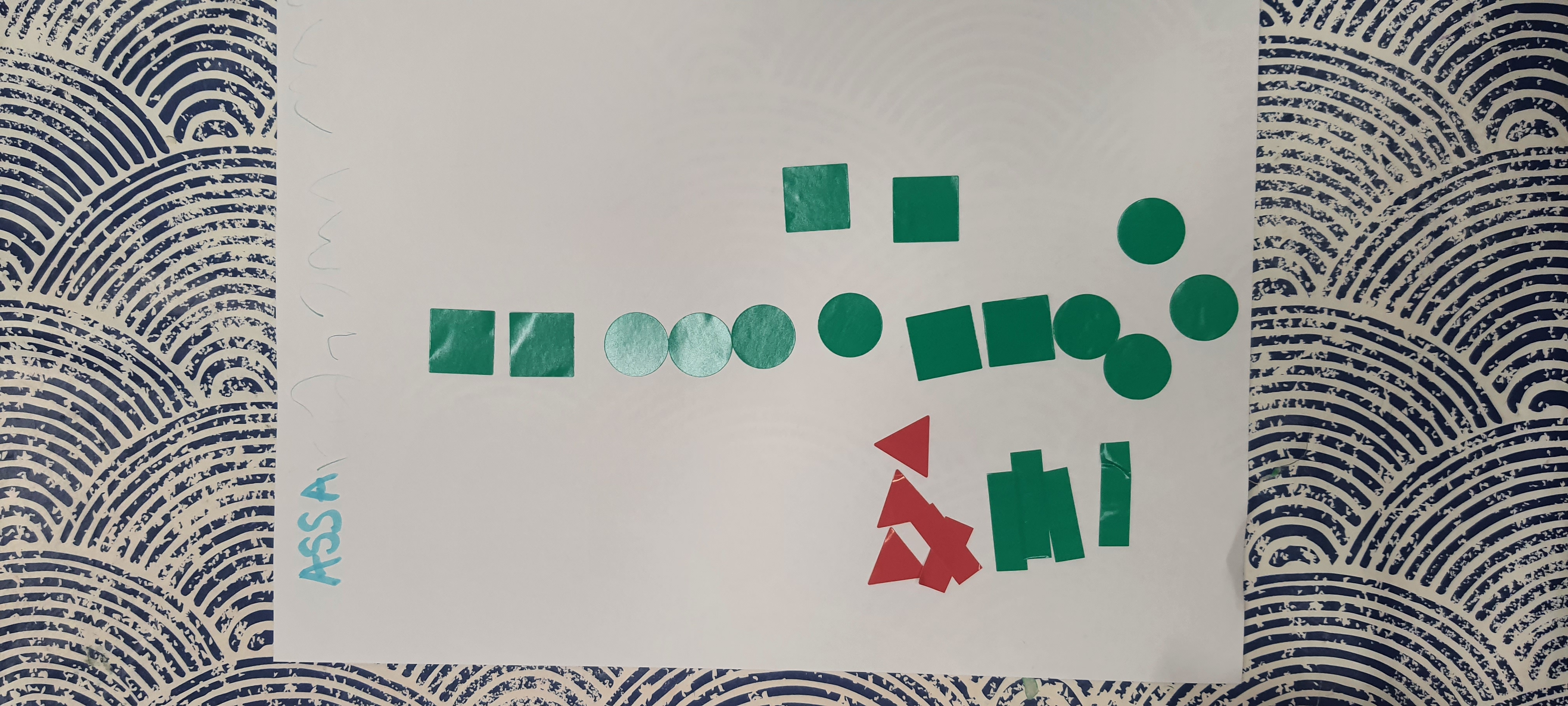 « J’ai déjà écrit beaucoup » (elle pointe les A et les S mais aussi les autres lettres.
Décembre 2021
Novembre 2021
Quelles observables des progrès des élèves ?
Lorsque j’observe les productions de la piste graphique (depuis décembre des incitations à écrire les initiales des élèves absents):
[Speaker Notes: Cette nécessité vient lorsqu’à la fin de la journée sans le prénom nous ne pouvons pas savoir à qui donner la production.
Les production dans les ateliers sont signées par des étiquettes prénoms (production plastique pour la plupart).]
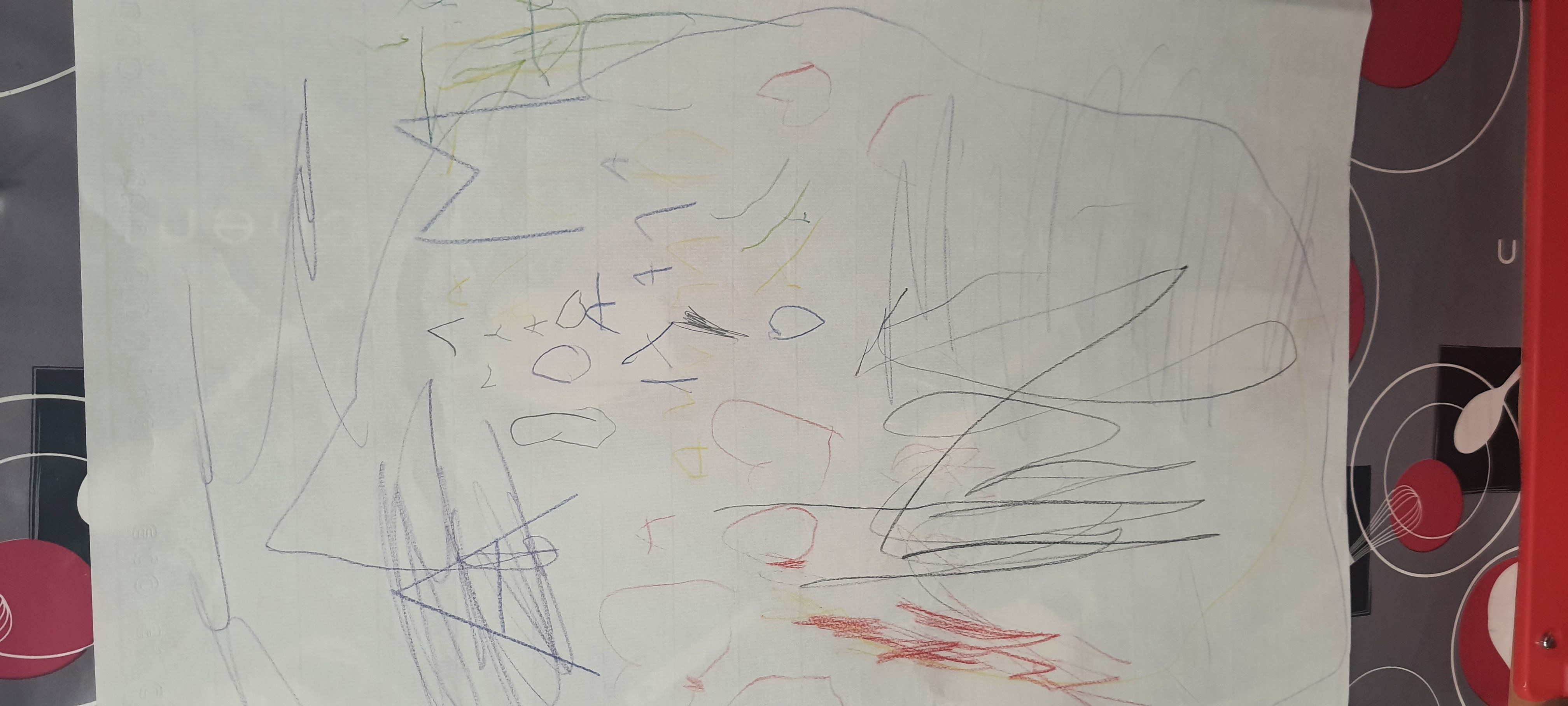 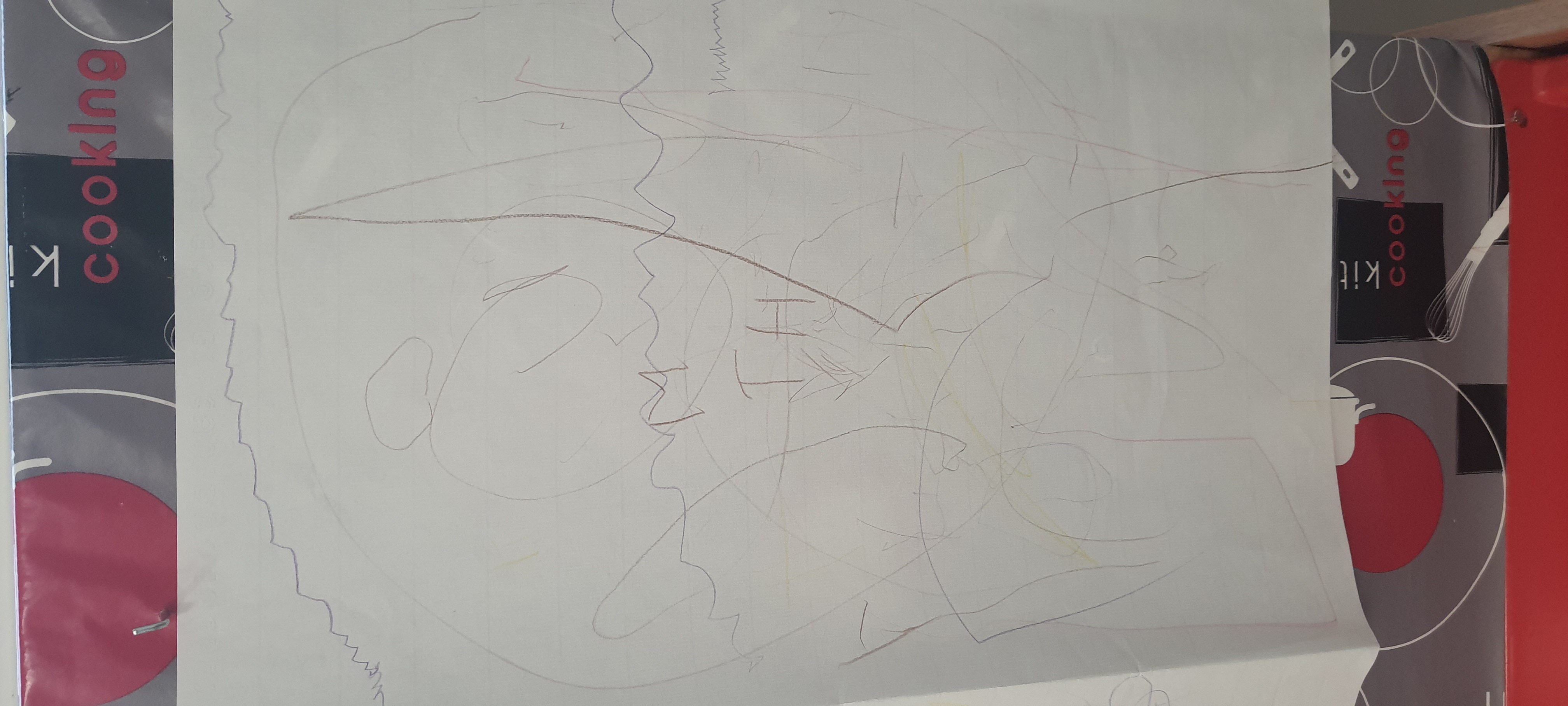 Quelles observables des progrès des élèves ?
Mais aussi lorsque certains élèves me voyant écrire me demandent ce que j’écris.
Ou lorsqu’ils me demandent ce qu’il y a écrit ici en pointant des lettres sur leurs pulls, leurs sacs … Quelques fois sur les livres de la classe.
[Speaker Notes: Cette nécessité vient lorsqu’à la fin de la journée sans le prénom nous ne pouvons pas savoir à qui donner la production.
Les production dans les ateliers sont signées par des étiquettes prénoms (production plastique pour la plupart).]